Екатерина Владимировна Уба,
Первый Заместитель Председателя Правительства – 
Министр образования и науки Ульяновской области
О реализации мероприятий, направленных на совершенствование деятельности в сфере организации досуга и дополнительного образования детей
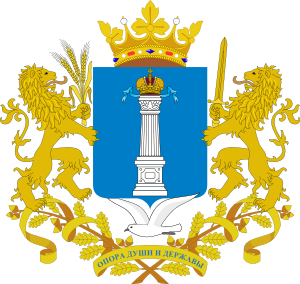 Министерство образования и науки Ульяновской области
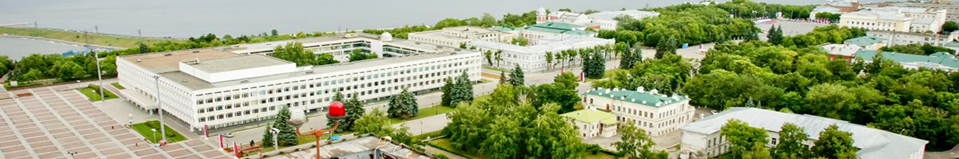 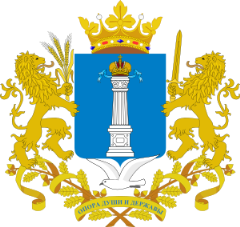 Развитие системы дополнительного образования, воспитания и молодежной политики
Министерство образования и науки Ульяновской области
Указ Президента РФ: охват детей в возрасте от 5 до 17 лет дополнительным образованием
65%-67%
70%-75%
ПЛАН
60%-63%
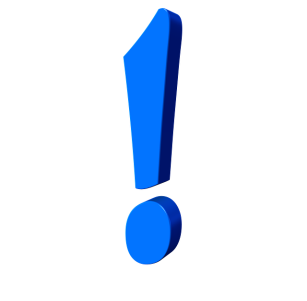 2013               2014                             2015               2020        годы
75%
60%
72%
Ульяновская
 область
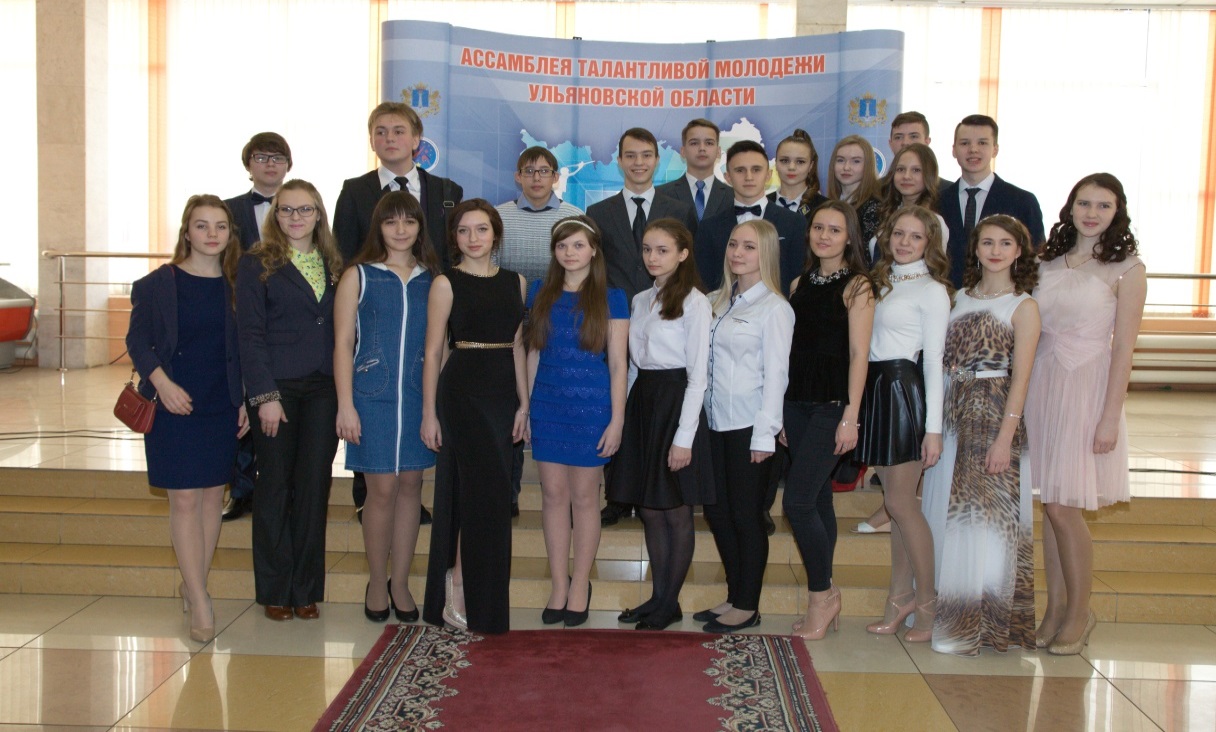 В Ульяновской области создана региональная сетевая модель дополнительного образования, которая консолидирует усилия областного Дворца творчества детей и молодёжи как единого образовательного холдинга дополнительного образования:
64 организации в сфере образования
112000 
детей
53 в сфере культуры и 27  в сфере спорта
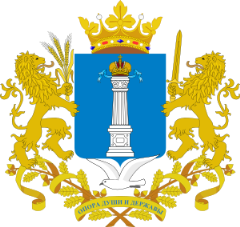 Направления стратегического развития системы дополнительного образования
Министерство образования и науки Ульяновской области
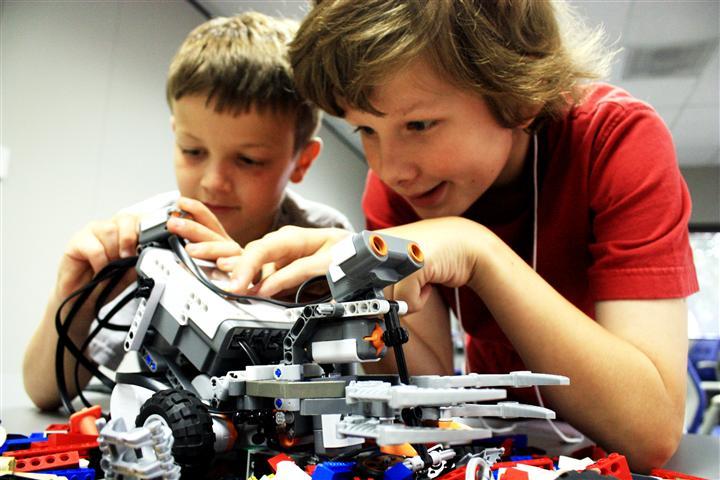 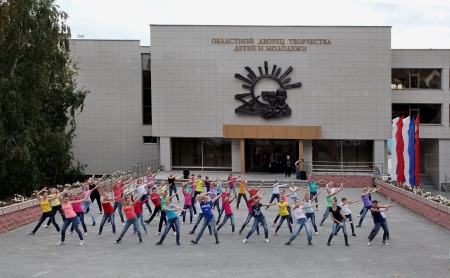 Сохранение сети организаций дополнительного образования
Переформатирование областного Дворца пионеров в областной Дворец творчества детей и молодёжи
Развитие предпрофильного дополнительного образования
Развитие технической, естественнонаучной направленности и детского туризма
При областном Дворце творчества детей и молодёжи создан Региональный ресурсный центр развития дополнительного образования
Приоритетные направления, определены Социально-экономической стратегией развития Ульяновской области до 2030 года
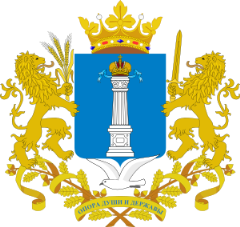 Министерство образования и науки Ульяновской области
Развитие системы дополнительного образования
Совместно с Бинбанком создана Молодёжная финансово-экономическая академия
С ЦМИТ «Воплощение» реализуются программы по инженерным компетенциям
2015 год:
открытие детского центра творчества «Инженерка»
С ООО «Проект «Развитие» - Лига школьного предпринима-тельства
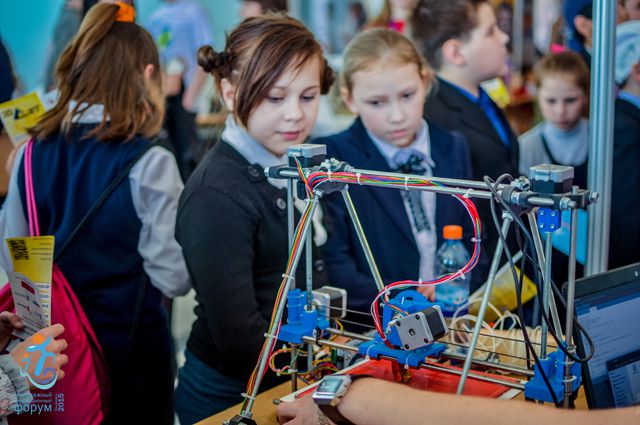 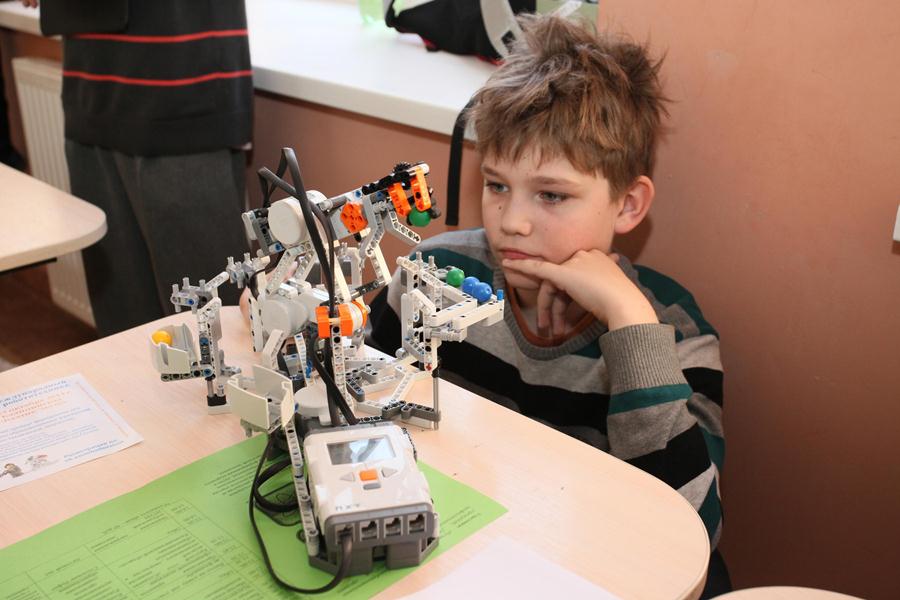 Вовлечение 
детей в программы 
технического 
и инженерного 
творчества
2016 год
2016 год
14%
2020год
35%
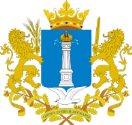 Министерство образования и науки Ульяновской области
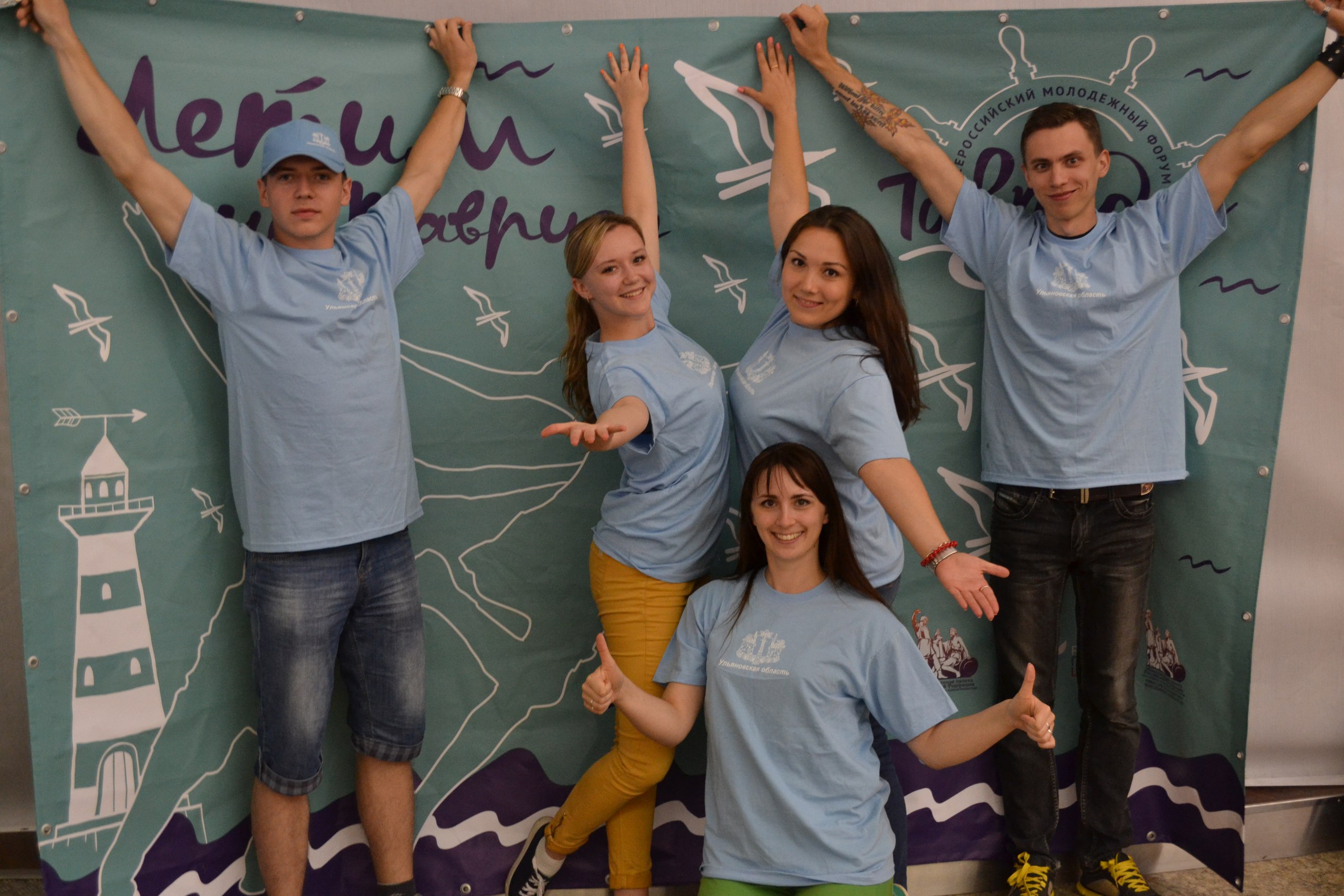 Негосударственный сектор и государственно-частное партнерство:
ФабЛабы, центры молодёжного инновационного творчества,
школы по изучению иностранных языков, лидерства и делового общения,
центры инженерного и IT-образования
центры ранней профориентации.
В 2016-2017 годах  будут открыты:
Детский технопарк «КВАНТОРИУМ»,
Детский полигон инженерных профессий,
Школа будущих учёных и изобретателей,
Школа предпринимательских компетенций,
Образовательный центр для одарённых детей.
5500
детей
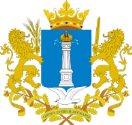 Министерство образования и науки Ульяновской области
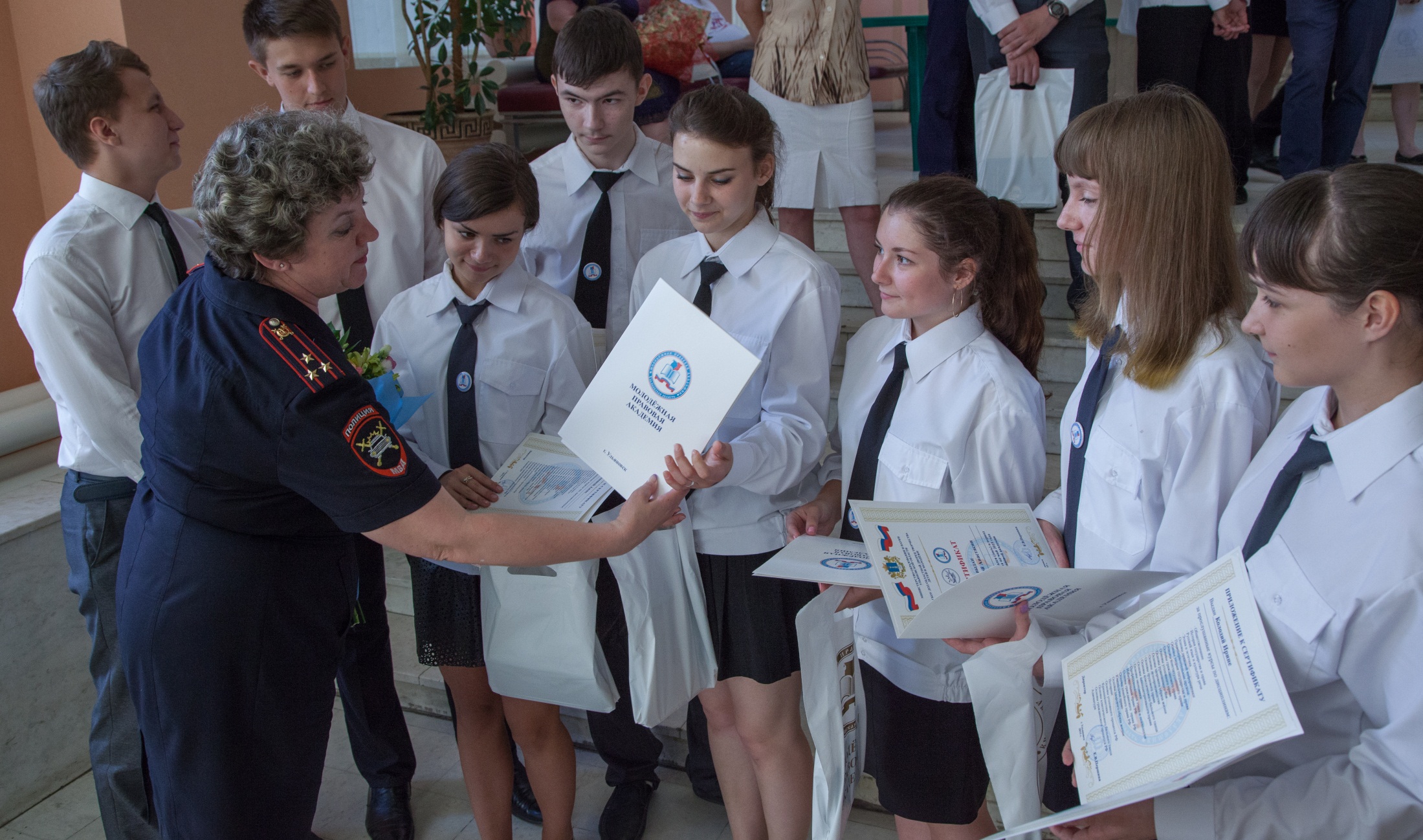 Детские и молодёжные академии – это инновационная форма ДОД, которая реализуется путём привлечения профессионального сообщества к проведению занятий по комплексным программам
В 2016 году будут открыты «Детская академия туризма и краеведения» и «Молодёжная академия электроники»
В Ульяновской области действует 
9 детских и молодёжных академий:
правовая
финансово-экономическая
архитектурная
2500
детей
авиационная
суперкомпьютерная
инженерная
естественнонаучного образования
ядерно-медицинская
современного аграрного бизнеса
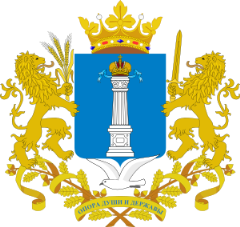 Министерство образования и науки Ульяновской области
Форсайт Дворец 2030
7 апреля 2016 года состоялся I  Съезд руководителей Дворцов творчества детей и молодёжи субъектов Приволжского федерального округа РФ
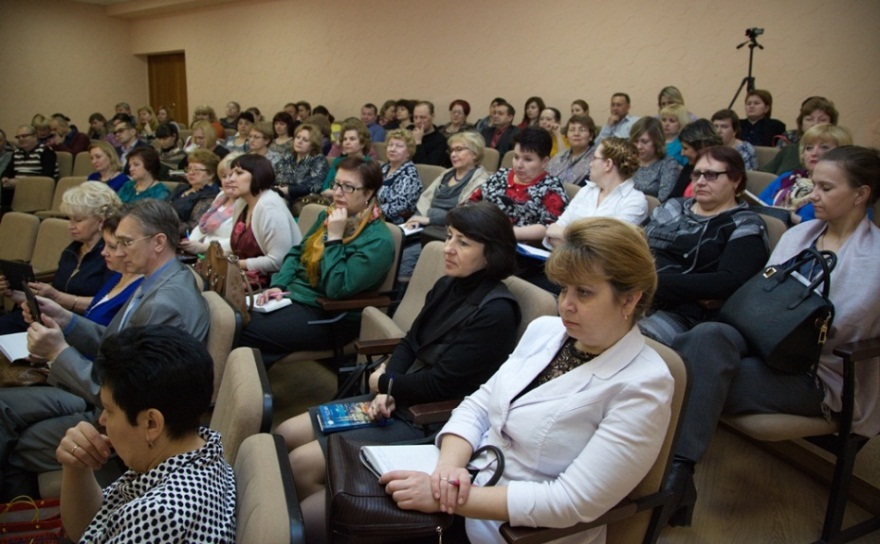 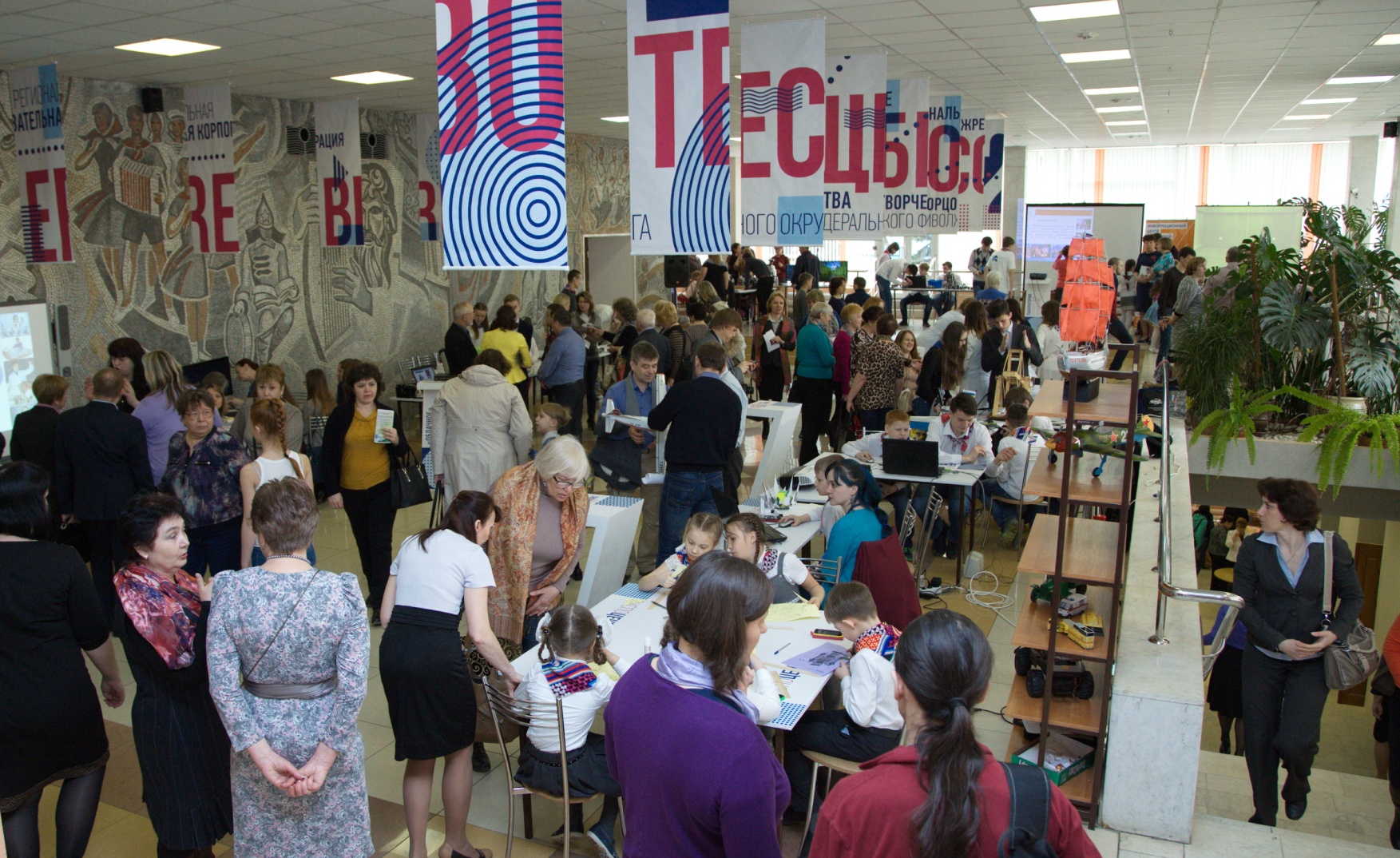 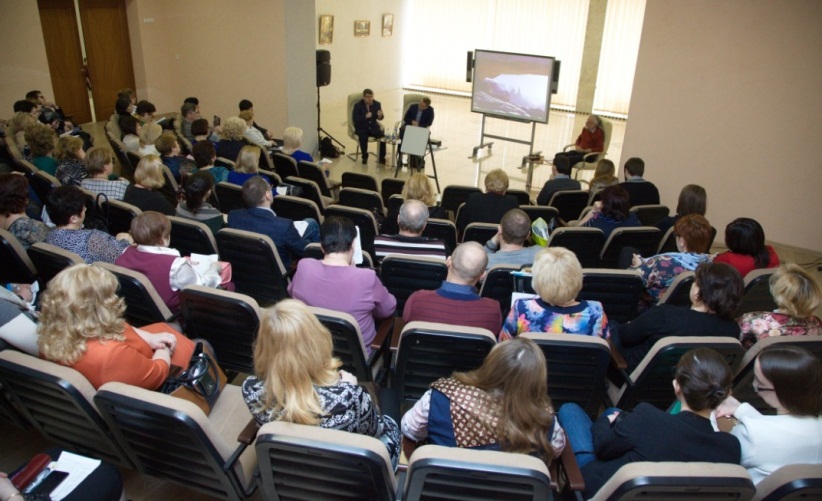 Цель: взаимодействие между организациями дополнительного образования субъектов Приволжского федерального округа РФ с целью развития дополнительного образования детей в области технического творчества, исследовательской и проектной деятельности.
Задачи: развитие у молодёжи навыков инновационного мышления; развитие инновационных технологий в сфере инженерного образования, изобретательства и научно-исследовательской деятельности
Целевая аудитория: руководители, педагоги и молодые таланты  из субъектов  Приволжского федерального округа
Организация занятости несовер-шеннолетних, состоящих на профилактическом учёте в правоохранительных органах
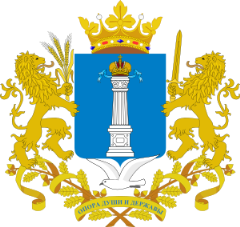 Министерство образования и науки Ульяновской области
Летняя занятость:
23% - отдохнут в  лагерях различной формы,12% -  пройдут лечение в учреждениях здравоохранения и социального обслуживания, 8% - будут охвачены различными формами временного трудоустройства , 27% - посещают занятия в объединениях дополнительного образования, 
20% - заняты в трудовых неоплачиваемых объединениях, 9% - выезжают на отдых вместе с родителями
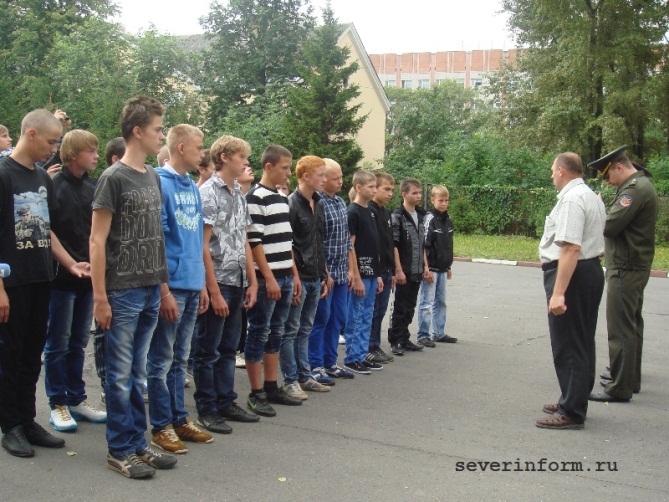 Акции:
«Лето», «Семья – забота», «Дети улиц»,«Группа», «Условник»,«Занятость»,«Внимание дети»,«Помоги собраться в школу»
В 2015 году снизился уровень преступности несовершеннолетних на 10,8% от  числа участников указанных преступлений
По итогам пяти месяцев 2016 года количество преступлений, совершенных несовершеннолетними сократилось на 12,2%, а число участников преступлений на 5,4%
Екатерина Владимировна Уба,
Первый Заместитель Председателя Правительства –
Министр образования и науки Ульяновской области
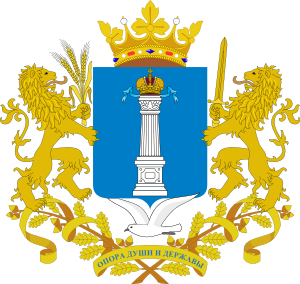 Спасибо 
за поддержку и внимание!
Министерство образования и науки Ульяновской области
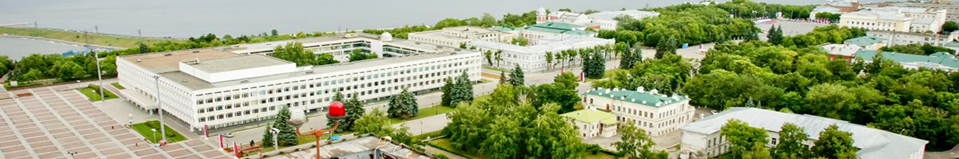